আজকের মাল্টিমিডিয়া ক্লাসে তোমাদের সকল কে
 স্বাগতম
স্বাগতম
স্বাগতম
স্বাগতম
শিক্ষক পরিচিতি
মোঃ হোসেন আলী
প্রভাষক,কম্পিউটার অপারেশন
ফজলুর রহমান মেমোরিয়্যাল কলেজ অব টেকনোলজি
বুড়িচং, কুমিল্লা। 01919587644
hossain.bteb@gmail.com
পাঠ পরিচিতি
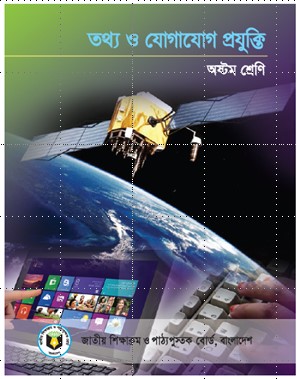 শ্রেণিঃ অষ্টম
বিষয়ঃ আইসিটি
অধ্যায়ঃ দুই
পাঠঃ 14(অপটিক্যাল ফাইবার)
সময়ঃ 50 মিনিট
তারিখঃ 11/26/2019
একটি ভিডিও দেখি
https://www.youtube.com/watch?v=JNBPi3HrYis
কয়েকটি ছবি দেখি
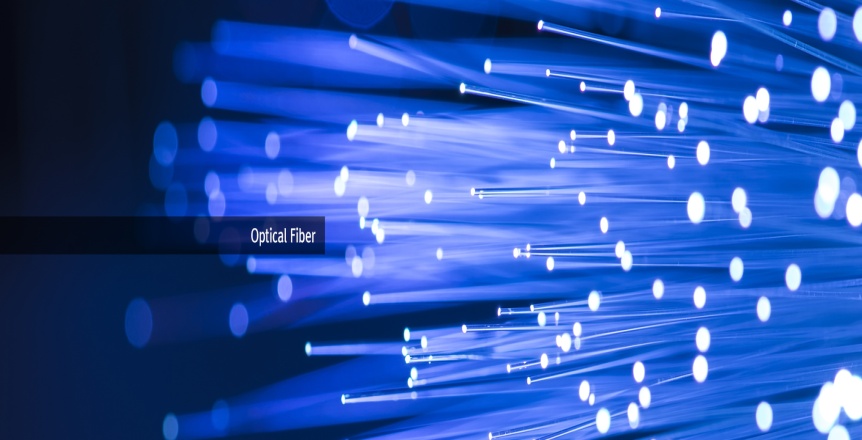 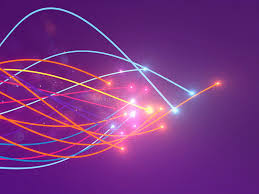 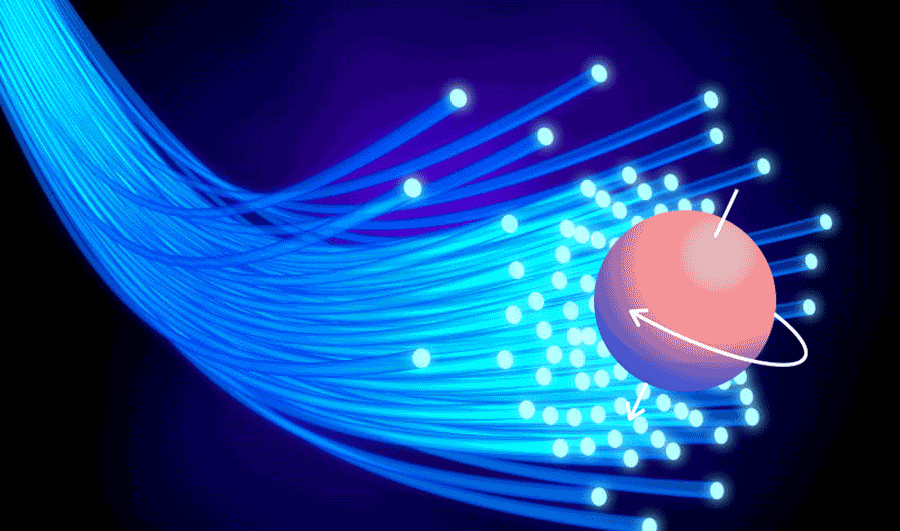 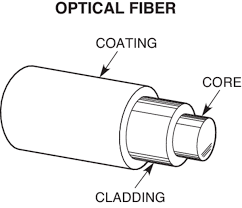 আমাদের আজকের পাঠ
অপটিক্যাল ফাইবার
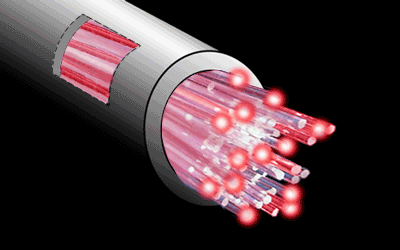 শিখনফল
এই পাঠের শেষে ছাত্র-ছাত্রীরা যা জানতে পারবে…
1.  অপটিক্যাল ফাইবার বলতে কি বুঝায় তা জানতে পারবে?
2.  সাবমেরিন ক্যাবল বলতে কী বুঝায় তা জানতে পারবে?
3.  অপটিক্যাল ফাইবারের বিভিন্ন অংশ চিহ্নিত  করতে পারবে?
4. অপটিক্যাল ফাইবারের সুবিধা সমূহ চিহ্নিত করতে পারবে?
5. অপটিক্যাল ফাইবারের অসুবিধা সমূহ চিহ্নিত করতে পারবে?
একক কাজ
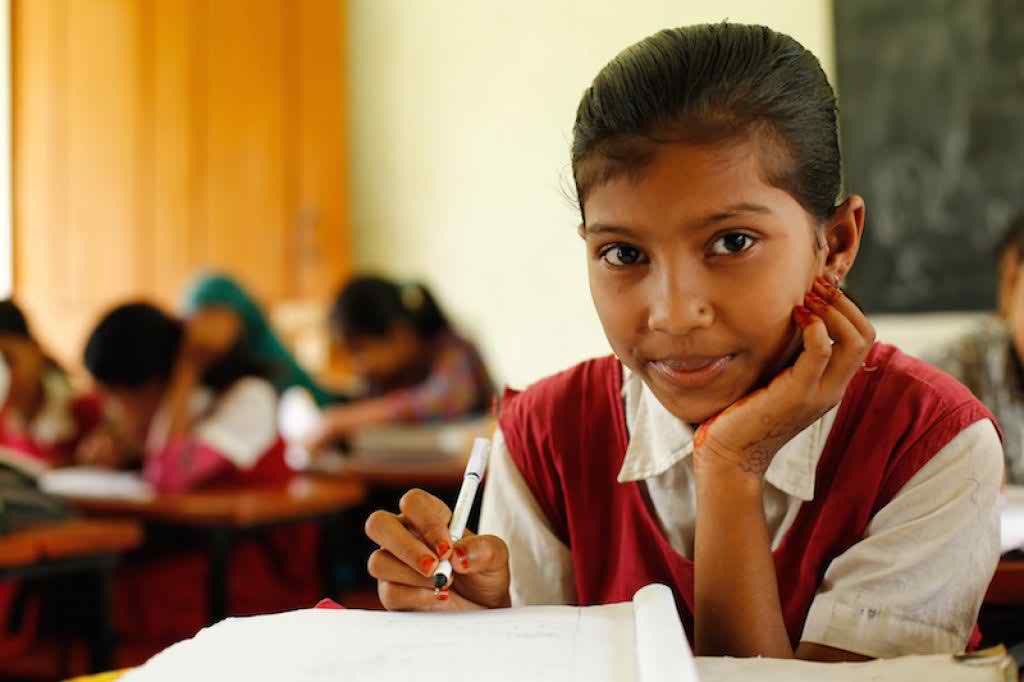 উত্তরটি খাতায় লেখ।
অপটিক্যাল ফাইবার কাকে বলে?
অপটিক্যাল ফাইবার অত্যন্ত সরু এক ধরনের প্লাস্টিক কাঁচের তন্তু।
দেখি পারি কি না
আলোক সিগনাল
অপটিক্যাল ফাইবারের মধ্যে দিয়ে কোন সিগনাল পাঠানো হয়?
সমুদ্রের তলদেশ দিয়ে
সাবমেরিন ক্যাবল কোন পথ দিয়ে টানা হয়?
অপটিক্যাল ফাইবার দিয়ে এক সাথে কতটি টেফিফোন কল পাঠানো সম্ভব?
কয়েক লক্ষ
অপটিক্যাল ফাইবারের মধ্য দিয়ে যে সিগনাল প্রবাহিত হয় তার বেগ আলোর বেগের কতগুণ কম?
এক-তৃতীয়াংশ
অপটিক্যাল ফাইবারের সুবিধা সমূহ-
নিভূল ডাটা আদান প্রদান করে।
আকারে ছোট এবং ওজনে অত্যন্ত কম।
উচ্চ ব্যান্ডউইথ সম্পন্ন।
শক্তিক্ষয় কম হয়।
বিদ্যুত চুম্বক প্রভাব মুক্ত।
দ্রুত গতি সম্পন্ন।
আলোর গতিতে ডাটা স্থানান্তর হয়।
অপটিক্যাল ফাইবারের বৈশিষ্ট্য
ইলেকট্রিসিট্রি মতো আলোক সংকেত বাইরে ছড়িয়ে পড়ে না।
ফাইবার অপটিক কাবল ইএমআই নেই বলে এই সব স্থানে
      ব্যাবহার করা যায়।
এটি ইলেকট্রিক্যাল সিগনাল পরিবর্তে আলোক বা লাইট  
      সিগনাল  টান্সমিট করে ।
এতে আলোকের পূর্ন অভ্যন্তরীন প্রতিফলন পদ্ধতিতে ডেটা
        উৎস থেকে গন্তব্য গমন করে ।
এতে জিবিপিস রেঞ্জ বা তার চেয়ে বেশি গতিতে ডেটা চলাচল
     করতে পারে ।
নেটওয়ার্কের ব্যাকবোন হিসাবে ফাইবার অপটিক ক্যাবল
       অধিক ব্যাবহারিত হয়।
পরিবেশনের তাপ-চাপ ইত্যাদি দ্বারা প্রভাবিত হয় না।
সাবমেরিন ক্যাবল কি
মহাকাশের স্যাটেলাইট যোগাযোগ পদ্ধতির বিকল্প হিসেবে সাগরতল দিয়ে একদেশ থেকে আরেক দেশ কিংবা এক মহাদেশ থেকে আরেক মহাদেশ পর্যন্ত বিস্তৃত যে অত্যন্ত দ্রুতগতি সম্পন্ন যোগাযোগ ব্যবস্থা গড়ে তোলা হয়েছে তাকে আমরা সাবমেরিন ক্যাবল বলে থাকি।
অপটিক্যাল ফাইবারের বিভিন্ন অংশ
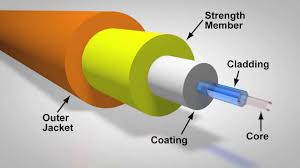 Coating
Cladding
Core
Strength Member
Outer Jacket
অপটিক্যাল ফাইবারের প্রকারভেদ
গঠনগত প্রতিসরাংকের উপর ভিত্তি করে অপটিক ফাইবার 3 প্রকার।যথা:

(1) স্টেপ ইনডেক্স
(2) গ্রেডেড ইনডেক্স
(3) মনোমোড ফাইবার
জোড়ায় কাজ
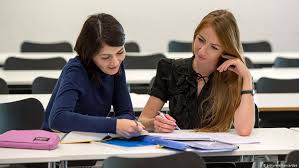 খাতায় লিখে দেখাও।
অপটিক্যাল ফাইবারের অসুবিধা সমূহ চিহ্নিত কর।
মূল্যায়ন
সবাই খাতা -কলম নাও|
কাঁচের তন্তু দিয়ে
1. অপটিক্যাল ফাইবার তৈরী হয়----------।
2. অপটিক্যাল ক্যাবল দিয়ে পাঠানো হয়….…।
আলোক সিগনাল
অপটিক্যাল ফাইবারের ভিতর দিয়ে আলোক সিগনাল পূর্ণ…….প্রতিফলনের মাধ্যমে স্থানান্তরিত হয়।
আভ্যন্তরীণ
4. বৈদ্যুতিক সিগনাল কে প্রথমে….সিগনালে পরিনত করা হয়।
আলোক
সমূদ্রের তলদেশ
5. সাবমেরিন ক্যাবল……..দিয়ে স্থাপন করা হয়।
এবার দেখতো  ঠিক উত্তর লিখছ কি না।
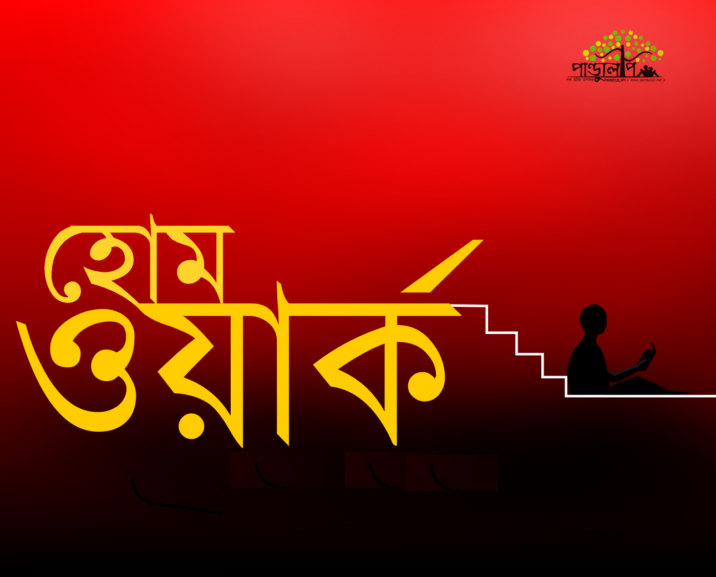 অপটিক্যাল ফাইবার দিয়ে তথ্য কিভাবে প্রেরণ করা হয় তা লিখে আনবে।  এবং
এই অধ্যায়ে আমরা কিকি নতুন শব্দ শিখলাম 
তার একটি তালিকা তৈরী করবে।
আজকের মাল্টিমিডিয়া ক্লাসে সকলে মনোযোগী হয়ে পাঠ গ্রহণ করায় সকল কে
ধন্যবাদ
ধন্যবাদ
ধন্যবাদ